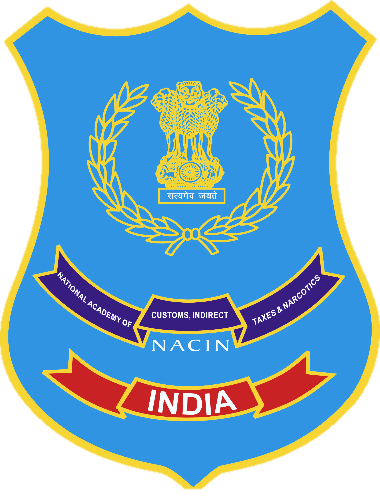 BEST PRACTICES BY NACIN ZC BHOPAL
NACIN ZC, Bhopal
HAR BUDHVAR GST VAR
MANTHAN
SANTULAN  
BHAGIDAR
SAMADHAN 
Kaun Banega Champion of GST (KBC) 
KALAMANCH
AAROH
KALEIDOSCOPE
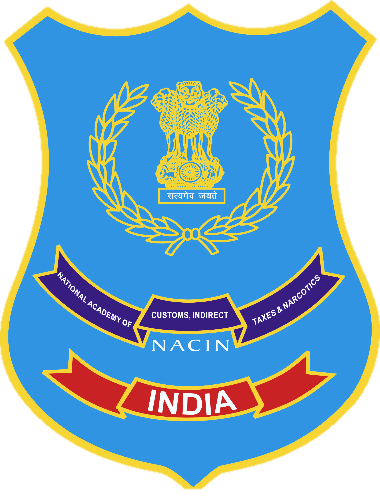 HAR BUDHVAR GST VAR
NACIN ZC, Bhopal
Every Wednesday the eminent faculty from across India is invited on specific topics related to GST. Such topics are generally related to current issues faced by field formations. NACIN Bhopal got overwhelming response for this training session from the offices of  both centre & state. 
This program has run more than 94 Episodes till date with a cumulative participation of 11,864 
This is a virtual programme of 75 Minutes and open for all interested participants.
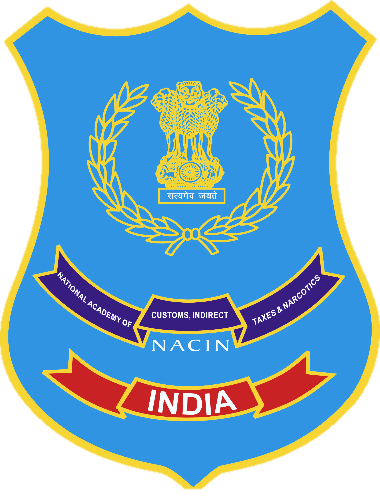 MANTHAN
NACIN ZC, Bhopal
This Monthly virtual programme of NACIN ZC Bhopal engages thought-provoking topics of general empirical importance to gear up departmental machinery towards excellence in a session of 75 minutes. 
Topics like “Revival of Indian Economy after pandemic”, “Cyber Crimes”, “Wildlife conservation”, “Crypto currency”, etc., were taken by inviting eminent speakers from outside the dept. having expert domain knowledge.
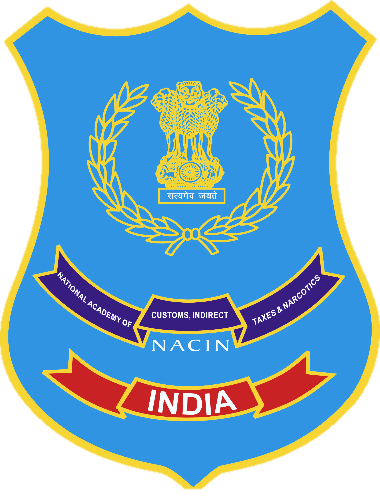 Santulan
NACIN ZC, Bhopal
This Monthly programme is aimed at keeping a right balance between life & work of the officers. The right Santulan between body & mind will help officers to contribute effectively in discharging their duties. Hence, faculties from Health, Yoga, Indian System of Medicine, Naturopathy are invited.
This is a virtual programme of 75 Minutes and open for pan India participation.
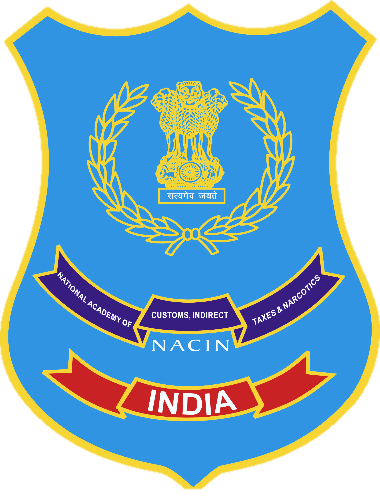 Bhagidar
NACIN ZC, Bhopal
This is out Outreach programme to educate trade and industry on the issues of GST. Trade & Industry are important stakeholders in tax collection and hence, sensitizing them about GST issues is important part of this programme.
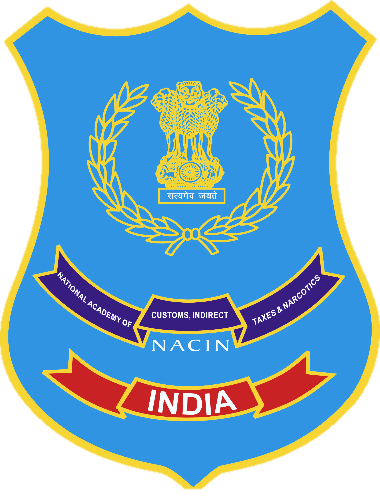 Samadhan
NACIN ZC, Bhopal
NACIN, Regional Campus, Raipur started this Novel Programme, aimed at discussing impactful topics on day to day life of employees and their family like New Pension Scheme, CGHS etc. In order to involve the family members of the employees the topics are so chosen to bring awareness among them.
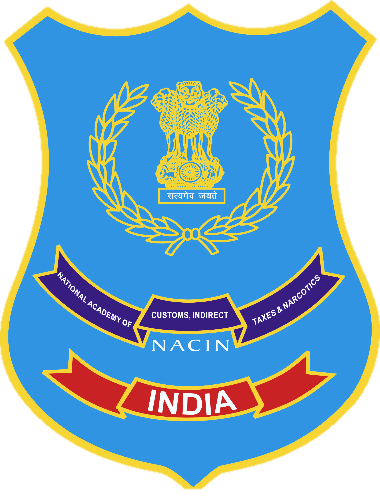 Kaun Banega Champion of GST (KBC)
NACIN ZC, Bhopal
This is an innovative, one-of-a-kind program based on quiz on important topic of GST. Every month a quiz is circulated on all India basis via google form on GST and winners are awarded with NACIN memento.
So far 11 successful episodes have been completed of this popular franchise.
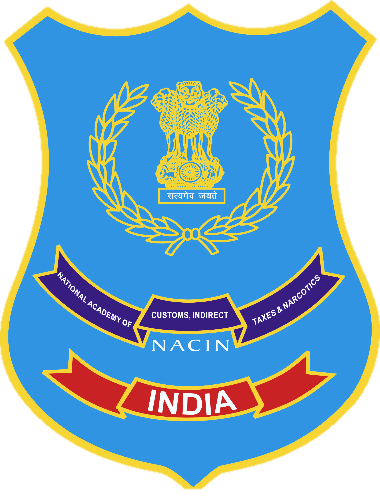 Kalamanch
NACIN ZC, Bhopal
It's a celebration of the diverse artistic expressions that enrich our community, fostering a culture that appreciates and encourages the arts. Committed to nurturing creativity, Kalamanch  serves as a vibrant platform, spotlighting the artistic talents within our department.

It was inaugurated on 17.08.2023 with a festival of music & poetry by ‘Saptak Fine Arts & Society Group, Bhopal’.
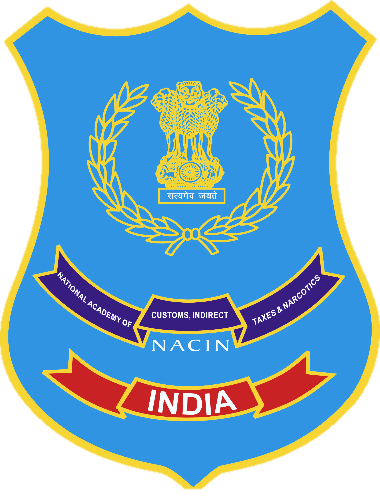 Aaroh
NACIN ZC, Bhopal
Aaroh embodies the spirit of exploration and camaraderie, creating memorable adventures for our vibrant community.
It is the adventure club of NACIN ZC, Bhopal, serving as a dynamic platform where thrilling adventure activities come to life. Recently, the club organized a trekking and training expedition at Chidikho Wildlife Sanctuary Near Bhopal and Barnavawapara Wildlife sanctuary Near Raipur offering a unique experience for the Induction Batch of Inspectors CGLE, 2021.
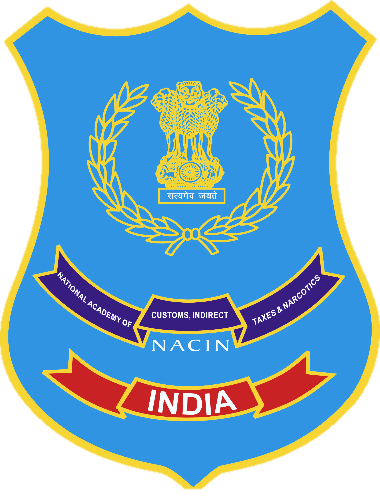 Kaleidoscope An Expression Of Ever-changing & Endless Possibilities Contained In Human Expression…..
NACIN ZC, Bhopal
It is a dynamic initiative where unutilized roof-top has been transformed into vibrant hubs of multicolor activities. 
It was inaugurated on 10.11.2023 on the occasion of Deepawali 2023. This initiative not only promotes a culture of creativity and sportsmanship but also demonstrates our commitment to optimal resource utilization. It's a testament to the energy and creativity that thrive within CBIC.